Nov. 2012
Dynamic TIM and Page Segmentation
Date: 2012-11-11
Authors:
Slide 1
Weiping Sun, Seoul National University
Nov. 2012
Abstract
The draft specification shall use a fixed length page segment per TIM segment within one DTIM beacon interval [3].
In [3], the number of blocks in each segment is fixed regardless of the amount of corresponding buffered units at AP. 
Accordingly, in some cases, it is better to let the AP adaptively determine the length of each segment by itself as desired to achieve better performance, e.g., in terms of power saving and load distribution.
We emphasize the necessity of dynamic TIM segmentation and propose possible solutions for dynamic TIM segmentation.
Slide 2
Weiping Sun, Seoul National University
Nov. 2012
Introduction
In IEEE 802.11ah spec framework, the complete traffic indication bitmap shall be divided into one or more segments and transmitting in one or more TIM elements for a large network [1].
Based on the hierarchical structure of TIM [2], a page consists of multiple blocks (e.g., 32), and a page segment may refer to an ordered range of blocks (e.g., 8) out of all blocks in one Page. 
The spec framework adopted a fixed length page segment per TIM segment within one DTIM beacon interval [3], which we refer to as fixed length TIM segmentation.
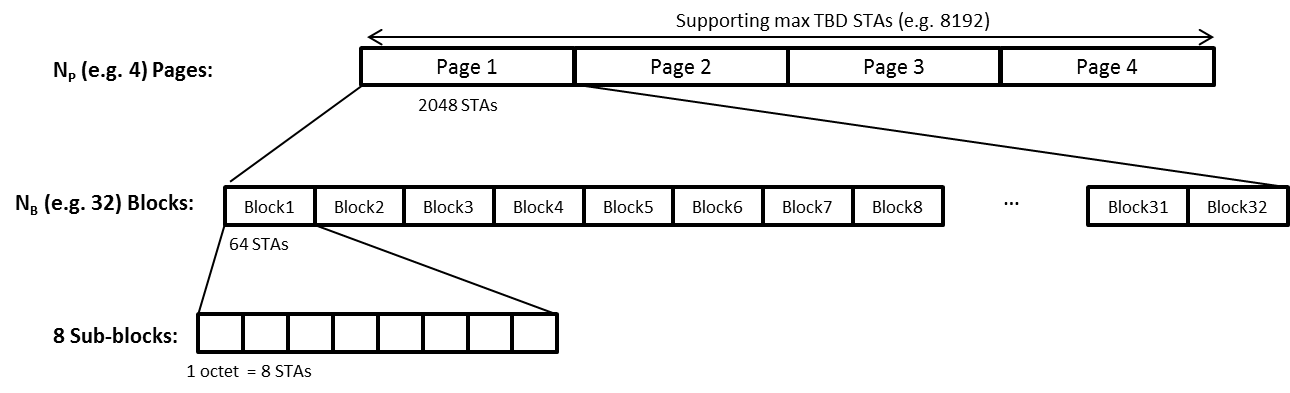 Slide 3
Weiping Sun, Seoul National University
Nov. 2012
Introduction
Fixed length TIM Segmentation proposed in [3]
Fixed length page segment per TIM segment within one DTIM beacon interval
Segment count IE is used to indicate assignment of STAs in TIM segments which is conveyed by DTIM beacon frame.
Length of each page segment = (number of blocks in page bitmap / page segment count)
STAs within the assigned TIM segment wake up at corresponding TIM segment sequentially.
Segment count IE format:
Slide 4
Weiping Sun, Seoul National University
Nov. 2012
Introduction
Fixed length TIM segmentation proposed in [3]
E.g. one page (32 blocks) are divided into 4 equal length (8 blocks) of page segments.
Slide 5
Weiping Sun, Seoul National University
Nov. 2012
Motivation
Deficiency of fixed length TIM segmentation
E.g., 24 blocks divided into 4 equal length page segments. 
In order to receive the red circled downlink transmissions, corresponding stations in page segment 1 may maintain awake state until they successfully receive buffered units, which could incur power waste or extended delay.
Slide 6
Weiping Sun, Seoul National University
Nov. 2012
Motivation
Because the AP know the amount of buffered units corresponding to each block and the available time for downlink transmission dedicated to each TIM segment, it can estimate the proper length of each page segment. 
Fixed length TIM segmentation may restrict the AP’s resource scheduling capability.
AP cannot arbitrarily determine the boundary of each page segment.  
It is desirable to have a dynamic TIM segmentation method,  whereby the AP can arbitrarily determine the boundary of each TIM segment.
  Propose dynamic TIM segmentation 
E.g., AP can arbitrarily determine the value of N1, N2, N3 and N4 , as long as the sum of N1, N2, N3 and N4  equals  to the number of blocks in one page.
Slide 7
Weiping Sun, Seoul National University
Nov. 2012
Dynamic TIM Segmentation
Dynamic TIM segmentation: 
Each page segment can have arbitrary number of blocks based on a proper scheduling strategy of the AP.
E.g., the 24 blocks are divided into 4 different length of page segments to achieve proper downlink traffic distribution over multiple beacon intervals according to the available time for downlink transmission within a DTIM interval.
Slide 8
Weiping Sun, Seoul National University
Nov. 2012
Dynamic Segment Count IE in Beacon
Dynamic segment count IE is only transmitted in DTIM beacon. 
This element indicates the length of each page segment and the assignment of STAs in each page segment.
Indicates wake-up time for power save STAs within one DTIM interval. 
The operation of the STA is the same as that of fixed length TIM segmentation
Slide 9
Weiping Sun, Seoul National University
Nov. 2012
Discussion on Dynamic Segment Count IE Format (1)
Option 1: The dynamic segment count IE (3-11 octets) might consist of the following fields:
E.g., Page Bitmap and Segmentation Bitmap (24 blocks divided into 4 page segments)
Slide 10
Weiping Sun, Seoul National University
Nov. 2012
Discussion on Dynamic Segment Count IE Format (2)
Option 1: 
Element ID (1 octet): Identification of the dynamic segment count IE
Length (1 octet): Length of this IE 
Page Index (2 bits): Indication of page currently assigned in beacon
Page Offset (5 bits): Field for indicating the first block in assigned page segments 
Reserved (1 bit): Reserved bits for future use 
Page Bitmap (0- 4 octets): Field for indicating the buffered status of each block
Segmentation Bitmap (0- 4 octets): Field for indicating the start and end of each segment
Each bit can be mapped to corresponding bit in page bitmap
Bit transition means the beginning of a new segment
Number of segments = number of bit transition + 1
Slide 11
Weiping Sun, Seoul National University
Nov. 2012
Discussion on Dynamic Segment Count IE Format (3)
Option 2: The dynamic segment count IE (3-11 octets) might consist of the following fields:
E.g., Page Bitmap (24 blocks divided into 4 page segments)
Slide 12
Weiping Sun, Seoul National University
Nov. 2012
Discussion on Dynamic Segment Count IE Format (4)
Option 2: 
Element ID (1 octet): Identification of the dynamic segment count IE
Length (1 octet): Length of this IE 
Page Index (2 bits): Indication of page currently assigned in beacon
Page Offset (5 bits): Field for indicating the first block in assigned page segments
Reserved (1 bit): Reserved bits for future use 
Page Bitmap (0- 8 octets): Field for indicating the buffered status of each block, as well as the start and end of each page segment
Block TI (Traffic Indication) (2 bits)
(0, 0): No buffered data and belongs to the same segment with previous block 
(0, 1): Has buffered data and shall be the start of a new segment, 
(1, 0): Has buffered data and belongs to the same segment with previous block
(1, 1): Reserved
Number of segments = Number of  (0, 1) in page bitmap
Slide 13
Weiping Sun, Seoul National University
Nov. 2012
Summary
We pointed out the limitation of fixed length TIM segmentation and emphasized the necessity of dynamic TIM segmentation, which can let the AP assign arbitrary number of blocks in each TIM segment based on some reasonable criteria (e.g., the amount of buffered traffic of each block).
We discussed the dynamic segment count IE for the dynamic segmentation to make each page segment have an arbitrary length.
Slide 14
Weiping Sun, Seoul National University
Nov. 2012
Reference
[1] TGah TIM Operation, doc. IEEE 802.11-12/117r0
[2]TGah Efficient TIM Encoding, doc. IEEE 802.11-12/388r0 
[3] TGah TIM and Page Segmentation, doc. IEEE 802.11-12/1084r4
Slide 15
Weiping Sun, Seoul National University
Nov. 2012
Straw Poll
Do you agree to include the dynamic TIM segmentation concept as an option of TIM segmentation method in the TGah spec framework?
Slide 16
Weiping Sun, Seoul National University
Nov. 2012
Straw Poll
Do you agree to include the dynamic segment count IE as a solution of dynamic TIM segmentation method in the TGah spec framework?
Slide 17
Weiping Sun, Seoul National University